.
مقاربة ورم الموثة ومعالجته
اعداد: د رواد الخوري                           
اختصاصي أورام وأمراض دم                      
ماجستير دراسات عليا جامعة حلب
.
أهم تصنيف
الفئة قليلة الخطورة:                                                                   
T1-2a                  GLEASON<7              PSA<10 
الفئة عالية الخطورة:                                                                 
T3-4                     GLEASON>7              PSA>20
المرضى ذوو الفئة عالية الخطورة                                            
CT-SCAN               MRI   
اجراء ومضان العظم ضروري جداً: شك سريري لانتقالات عظمية           
                PSA>OR= 15 
                GLEASON>OR=3+4
.
العلاج:
الورم الموضع = المرضى قليلي الخطورة T1-2   N0-X   M0-X :
1- الاستئصال الجذري للبروستات: حسن البقيا العامة لعشر سنوات ب5%.
35%زاد مستوى عسرة الوظيفة الانتصابية. 28% زاد التسرب البولي..

2- العلاج الشعاعي من مصدر خارجي موجهة بالتصوير جرعة هدفية أصغرية مستوى 74غراي معطاة ب2 غراي للقسمة الواحدة أو ما يماثل.

3- العلاج بالبراكي مع زرعات دائمة أعطى النتائج نفسها بالنسبة للبقيا طويلة الأمد لاستئصال موثة جذري مع تقطع الرشق البولي أقل ومشاكل الانتصاب أقل قطع الرشق البولي أقل ومشاكل الانتصاب أقل
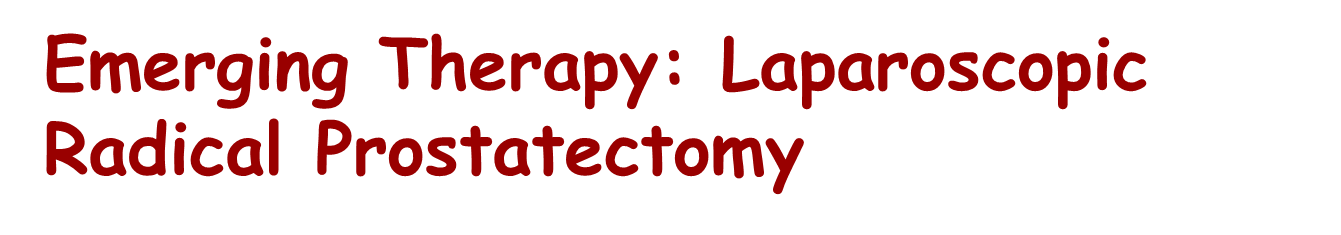 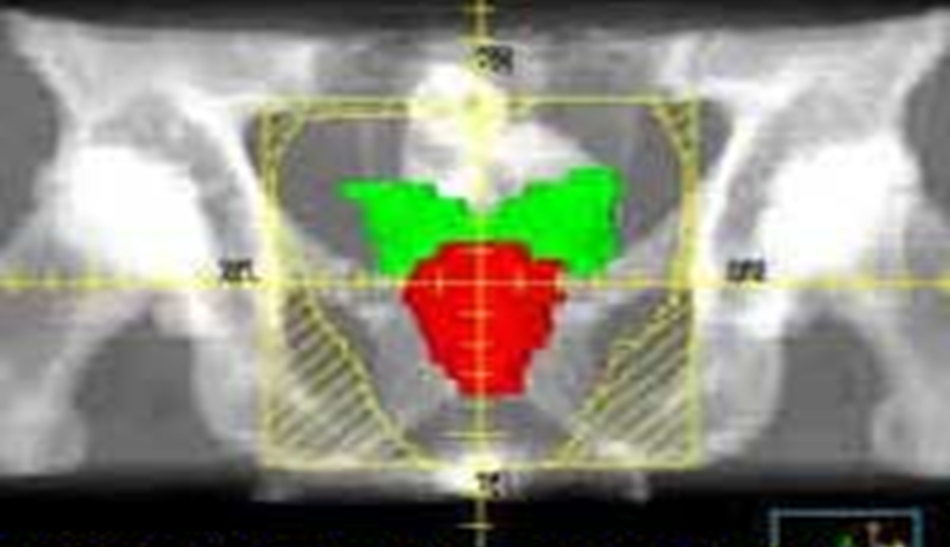 Image of Prostate With Radioactive Bead  Implants
المعالجة الاشعاعية الداخلية لأورام البروستات: تتضمن وضع حبات اليود المشع 125 ضمن البروستات بشكل دائم ويعود السبب الى أن نصف عمر هذا العنصر المشع قصيرة نسبياً (شهرين) وبالتالي يمكن الحصول على جرعة عالية ضمن الورم خلال عدة أسابيع..

 تؤدي هذه الطريقة لايصال جرعة 140 غراي مع نتائج ممتازة للقضاء على الورم المحدد بالغدة. 

   مضاد استطباب تطبيق هذه المعالجة: 
1- وجود اعراض انسدادية في الدفق البولي .
2- ضخامة كبيرة في حجم البروستات .
3- تجريف سابق للبروستات عن طريق الاحليل .
4- بيلة دموية .
.
Urethra
Ultrasound-guided bead placement for even distribution
Uneven Distribution
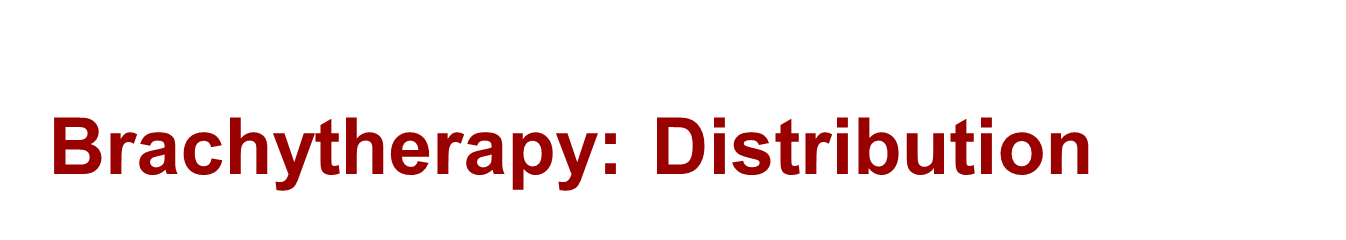 Cross-Section of Prostate
ملاحظات هامة جداً:  
                                                                                
1- مراقبة الاستئصال الجذري للموثة بمستوى PSAمع علاج شعاعي انقاذي لسرير الموثة في حالة ارتفاع .PSA


2- العلاج الشعاعي الداعم مباشرة بعد استئصال الموثة الجذري لم يظهر تحسن في البقيا أو التخلص من المرض المنتقل مقارنة بالعلاج الشعاعي الانقاذي في وقت تطور ال .PSA
الورم المتقدم موضعياً :T3-4 NO-X M0-X
العلاج القياسي : 
1- العلاج الهرموني طويل الأمد بمثبطات الأندروجين او                                
2- العلاج الهرموني بعنصر وحيد مضادات أندروجين البيكالوتاميد
Adrenal
Androgen
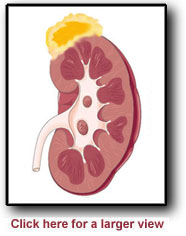 5%
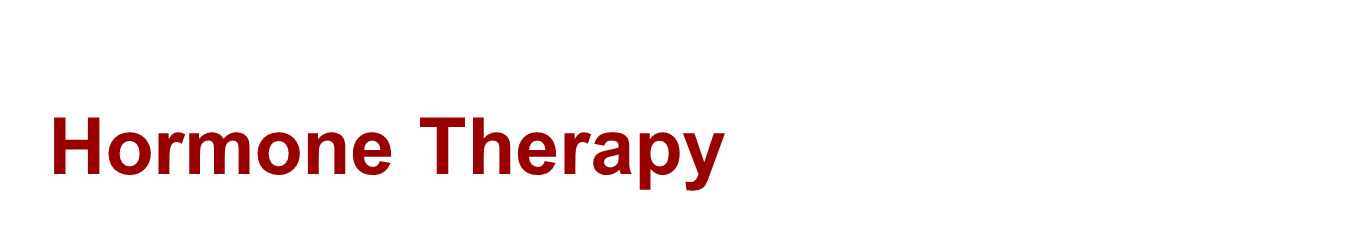 .
.
ملاحظات مهمة جداً:

1- غير محدد بعد المدة القياسية للعلاج الهرموني. 
                                          
2- يجب أن يتلقى المرضى الذين يطبق عليهم علاج وحيد العنصر البيكالوتاميد   تشعيعاً لبرعم الثدي من 8-10غراي في القسمة الواحدة                             منع الثداء الذكوري المؤلم.
المرض المنتقل :
الخط الأول :
 1- استئصال الخصية الثنائي (تقشير الخصيتين)                                                                         
2-الLHRH AGONIST (مثبطات الأندروجين) زولاديكس.

 يجب أن يتلقى المرضى جرعة قصيرة المدة من مضادات الأندروجين   لمنع التوهج في بداية العلاج ب .LHRH AGONIST
الخط الثاني: مضادات الأندروجين  (بيكالوتاميد أو فلوتاميد)                                                                       
الخط الثالث: الكورتيكوستيروئيدات                                                                       
الخط الرابع: علاج هرموني مثل الأستروجين 
                                                         
المرضى العرضيين و المعندين على الخصاء: الدوسيتاكسيل بجدول ثلاثي الأسابيع ثم ميثوكسانترون في حال عدم الاستفادة من الدوسيتاكسيل.

ملاحظة هامة جداً:
.
ملاحظة هامة جداً:
  العلاج الشعاعي بالحزمة الخارجية يجب أن يوفر لمرضى الانتقالات    العظمية المؤلمة من مرض معند على الخصاء( 8*1) 
أو العلاج بالنظائر المشعة بالسترونيوم 89.. الراديوم233  ..
يجب التفكير بالبيفوسفونات الوريدية لمرضى مصابين بآلام عظمية مقاومة للعلاج الشعاعي التلطيفي والمسكنات التقليدية. بآلام عظمية والمسكنات التقليدية.                                      
عند المراحل الأخيرة واليأس من المعالجات كلها اللجوء الى الكيتوكونازول بجرعات عالية.

ملاحظة هامة جداً:  
                                                
لا ننس الرنين المغناطيسي أساسي لكشف الانضغاط تحت السريري لمرضى ورم الموثة المعند على الخصاء مع ألم ظهر ونقائل فقرية..
المستجدات في علاج أورام الموثة المعندة على المعالجة الهرمونية
المجموعة الأولى مثبطات الأنابيب الدقيقة:
تشكل الأنابيب الدقيقة هدف للعلاج في ورم الموثة المعند على المعالجة الهرمونية..
 أهم المثبطات مركبات التاكسان – الابوتيلون – التاكسان المرتبطة مع الألبومين بطريقة النانو NANO ARTICLE ALBUMINE BOUND.

 :CABAZITAXEL(JEVTANA) هو مثبط للأنابيب الدقيقة خط انقاذي للنكس بعد العلاج بعد تطبيق  DOCITAXEL.. هو مثبط كبير للنقي مما يستدعي استعماله وخاصة عند الشيوخ G-CSF وكذلك التأثيرات القلبية
.
التأثيرات الجانبية: نقص شامل لعناصر الدم – بيلة دموية – انتان – امساك – ألم ظهر- تعب – اعتلال أعصاب – قهم – سعال- حاصة- حمى – قصور كلوي. 

الجرعة 25مغ/م2تسريب لمدة أكثر من ساعة كل ثلاثة أسابيع مع اعطاء البرينيزولون 10مغ فموي يومياً..
المجموعة الثانية الأدوية المعدلة للمناعة:
 :SIPULEUCEL(PROVENGE)
 هو علاج مناعي بالخلايا  يتألف من: خلايا بالغة وحيدة النواة من الدم المحيطي أو مايسمى الخلايا المقدمة للمستضدات   ANTIGENS PRESENTING CELLS والتي تتوضع في محاليل الزرع مع البروتين..
 (PAP-GM-CSF) المؤلف من فوسفاتاز حامضية موثية مقترن بعامل النمو للخلايا المحببة والوحيدة تؤثر بشكل أساسي على الخلايا الحاملة CD54 AUTOLOGUS..

أظهرت الدراسات تحسن في البقيا الكلية والبقيا الحرة من المرض          
التأثيرات الجانبية: قشعريرة – تعب عام- حمى – ألم ظهري – آلام مفاصل معممة...
:IPILIMUMAB
هو أضداد وحيد النسيلة ضد الخلايا اللمفاوية السامة للخلايا التائية تحمل             
CTLA-4 (المستضد الرابع), وتفعيل ال (CTLA-4) يؤدي الى تثبيط تفعيل الخلايا التائية ..

بينت أن له استجابة مناعية ذات فوائد سريرية يستخدم بالمشاركة مع الضهي التام أو المعالجة الكيماوية الشعاعية. 
 الجرعة: 3ملغ/كغ وريدي كل ثلاثة أسابيع ولأربع جرعات..

 التأثيرات الجانبية: التهاب الأمعاء و الكولونات –التهاب الكبد – اعتلال الأعصاب – التهاب الجلد – الاعتلالات الغدية الصماوية: التي تسبب: الإرهاق – الاسهال – الحكة – الطفح – التهاب الكولون وتعنو على الستيروئيدات..
المجموعة الثالثة :معاكسات الهرمون المطلق للحاثات القندية 
الهدف الأساسي ورم الموثة هو الحرمان الكامل من الأندروجينات إما ب استئصال الخصيتين الجراحي أو الأدوية المعاكسة للحاثات القندية..

  :DEGARELIX (FIRMAGON)       
 يؤدي الى هبوط سريع للتستوستيرون الى مستوى الحضيض خلال ثلاثة أيام مقارنة مع الليبروليد.. وقد أدى الى نقص معتبر في نسبة نكس ال PSA كنتيجة نهائية ثانوية.. 
مستطب هذا العلاج للمرضى الذين يحتاجون الى علاج سريع لخفض الأندروجينات والذين لديهم خطر شديد لحدوث ظاهرة التوهج و وجود آلام عظمية وانسداد الاحليل أو انضغاط النخاع الشوكي.
التأثيرات الجانبية: زيادة الوزن – ظاهرة التوهج – ارتفاع GGT 
 المصل..
المجموعة الرابعة مثبطات السيتوكروم17 (CYP-17):
 :ABIRATERONE(ZYTIGA)
 كخط تالي للنكس بعد الدوسيتاكسيل. هو مثبط حديث للأنزيم الكظري..
 أظهر تحسن الطور الثالث في البقيا العامة والبقيا الحرة من المرض   بعد الدوسيتاكسيل.. هذا الدواء مثبط للستيروئيدات القشرية..

 التأثيرات الجانبية : ارتفاع خمائر الكبد – تورم المفاصل – نقص بوتاسيوم – وذمة – ألم عضلي – توهج – ارتفاع توتر شرياني – زيادة الانتان التنفسي العلوي – تعدد مرات التبول – عسرة الهضم.             
الجرعة : 1 غ يومياً مع بريدنيزولون 5 ملغ مرتين
:ORTERONAL (TAK700) 

هو مثبط للسيتوكروم فعاليته غير معتمدة على الجرعة لذلك يمكن أن  يستخدم بجرعات صغيرة وهو غير مثبط للستيروئيدات القشرية..

مضادات الأندروجينMDV3100:

هو معاكس للأندروجين الفموي وله ولع شديد بمستقبلات الأندروجين أكثر من البيكالوتاميد..                                            
يستخدم في الطور الأول والثاني للمرضى الذين لم يخضعوا لأي علاج كيميائي أو بعد النكس على الدوسيتاكسيل.. لأي علاج كيميائي
المجموعة الخامسة المعالجة المستهدفة للعظام : 

العوامل التي تطلق من الخلايا الورمية تؤدي الى تحريض بانيات العظم  osteoblast مؤدية الى النمو والتمايز وافراز عوامل النمو الى البيئة المجهرية العظمية.

 من جهة أخرى الخلايا الورمية الانتقالية تحرض كاسرات العظمOsteoclast  الى ارتشاف العظم.
أولاً:مثبطات مستقبلات الأندوتيلين: 
                                                                  
الآلية: له تأثيرات متعددة مثبطة للورم وبآليات مختلفة مثل: تنشيط الموت الخلوي المبرمج _ مثبطات تشكل الأوعية.        
                 
 :ATASENTANهو أول مثبط للأندوتيلين                                                    
بينت الدراسات فائدته في :                                             
تحسين PFS .. انقاص مستوى PSA و الفوسفاتاز القلوية..

 :ZIBOTENTAN
مثبط للاندوتيلين A .. تضاف الى الدوسيتاكسيل.
ثانياً:مثبطات كاسرات العظم : 
                                                                             
 :DENOSUMAB(XGEVA) مرخص منذ عام 2010 
هو من أضداد وحيدة النسيلة موجهة ضد (RANKL).. يفيد في الوقاية من (SREs) في النقائل العظمية لعدة أورام.. وهو يشكل خط آخر للنقائل مثل  ZOLEDRONIC ACID ..
 الجرعة: 120ملغ كل شهر(أربع أسابيع)..

التأثيرات الجانبية : نقص كالسيوم وفوسفور _ التهاب جلد _ طفح _ أكزيما _ تنخر فك _ التهاب بنكرياس _ ألم ظهري وهيكلي عضلي _ وهن _ تطبل بطن _ ارتفاع كوليسترول _ فقر دم _ التهاب مثانة..
المجموعة السادسة مثبطات التشكل الوعائي :
أهم عوامل النمو هوالعامل الوعائي الاندوتليائي VEGF وهي تنتج من قبل الخلايا الورمية و خلايا اللحمة استجابة لنقص الأكسجة..

:BEVACIZUMAB (AVASTIN)
 لم تظهر أي فائدة من مشاركته مع الدوسيتاكسيل و البريدنيزولون..

:SUNITINIB                  
هو مثبط ل PDGF_VEGF ولم تظهر أي فائدة من مشاركته مع الدوسيتاكسيل والبريدنيزولون..
:CABOZANTINIB (XL184)
 
هو مثبط قوي لمستقبلات VEGF و لل  MET .. وهو آلية مضادة للأورام انعكست على تحسن ومضان العظم لدى المرضى بنسبة   85%.. مع انقاص في الألم العظمي و تخفيض جرعات الأدوية المسكنة المخدرة...
العلاجات الأخرى :                                                                                   

:DASATINIB
هو عبارة TKI له فعالية مضادة  PDGF ومثبطة SRC وعائلتها.. 
وتقارن دراسة الطور الثالث للبقيا باستعمال الدساتنيب لوحده أو  بالمشاركة مع الدوسيتاكسيل. 

  : PERTUZUMAB       
هو يستخدم في حال إيجابية HER2 من العلاجات الواعدة في ورم الموثة..
:APALUTAMIDE(ERLEADA)
NONSTEROIDAL ANTIANDROGEN تم ترخيصه في شباط 2018.. يستخدم في علاج ورم الموثة ويعطى شهرياً.. 
 Conjunction with castration in the treatment of 
NON-METASTATIC CASTRATION –RESISTANT PROSTATE CANCER
AND PROMICE METASTATIC CASTRATION-RESISTANT PROSTATE CANCER

كما يعطى في مرضى ورم الموثة الذين لديهم مقاومة على العلاج ب ABIRATERONE ACETATE.. 
التأثيرات الجانبية: تعب عام _غثيان _ألم بطني _ اسهال _ حمى _ كسور عظمية _ قصور درق _ دوار..
:ENZALUTAMIDE(XTANDI)
 
يستخدم في علاج مرضى ورم الموثة شهرياً..
  CONJUNCTION with CASTRATION IN THE TREATMENT OF
           METASTATIC CASTRATION-RESISTANT PROSTATE CANCER
                                     
التأثيرات الجانبية: ألم ظهري _معص عضلي _اسهال _ توهج حار - صداع نادراً دوار _تثدي_ ألم ثدي..
:PROXALUTAMIDE(GT-0918) 

بالإضافة لاستخدامه الموافق للدواء السابق يستخدم كتجربة أيضاً
      TREATMENT OF ER-POSITIVE BREAST CANCER
DAROLUTAMIDE ((NCT02200614:
FOR NON METASTATIC CASTRATION- RESISTANT PROSTATE CANCER       
FDA JULY 30 -2019              
DRUG: 600 mg orally twice daily 
Receive (GNRH) analog concurrently or
Should have had bilateral orchiectomy
 يستخدم في حالات:
الميلانوما – سرطانة الرئة غير صغيرة الخلايا – لمفوما هودجكن الناكسة – أورام العنق والرأس المقاومة للبلاتينيوم .
التأثيرات الجانبية : أمراض قلبية وعائية احتشائية 4,3%
قصور قلب 2,1% - طفح جلدي 2%
.
PEMBROLIZUMAB (KEYTRUDA) :
ANTI PD1 ANTIBODY          
Second line and subsequent treatment of ADVANCED MICROSATELLITE HIGH 
(MSI-H) and DEFICIENT MISMATCH REPAIR
(DMMR) PROSTATE CANCER FDA 2020 
( IG G4 ISOTYPE ANTIBODY)             
DRUG: 200 mg IV every 3 weeks or 400 mg IV every 6 weeks                     
يستخدم في : سرطانة المري- لمفوما هودجكن منصفية – الانتقالات   الدماغية – أورام الكلية الانتقالية 
التأثيرات الجانبية : تعب عام – حكة – امساك واسهال – ألم بطني – طفح – حمى – سعال وزلة تنفسية .
.
مجموعة         :(PAPR) INHIBITORS
: OLAPARIB 
Who had previously received treatment with
ENZALUTAMIDE OR ABIRATERONE 
HRR 14 MUTATIONS                 
DRUG: 300 mg oral twice daily          
FDA MAY 2020                     
التأثيرات الجانبية : فقردم – تعب – غثيان أواقياء – قهم – اسهال 
نقص وزن – نقص صفيحات – ارتفاع كرياتنين – سعال – زلة تنفسية – صمة رئوية – التهاب رئة – تناذر عسرة تصنع نقي 
ابيضاض نقوي حاد .
:RUCAPARIL 
Who had previously received treatment with
ENZALUTAMIDE OR ABIRATERONE  
BRCA1 AND BRCA2                 
DRUG: 600 mg oral twice daily       
FDA MAY 2020               
التأثيرات الجانبية:
فقر دم – تعب ودعث – اقياء وغثيان – نقص وزن – قهم – اسهال أو امساك – ارتفاع كيرياتنين – ارتفاع خمائر كبد – طفح – 
تشوهات جنينية – تناذر عسرة تصنع نقي – ابيضاض نقوي حاد
.
شكراً لاصغائكم......
.